Staged Seduction:Selling Dreams in a Tokyo Host Club
Chapter 1 
The Consumable City
[Speaker Notes: Hello!
We’re so happy you’ve decided to teach “Staged Seduction: Selling Dreams in a Tokyo Host Club” in your Women’s Studies class. The following powerpoint is designed to assist in the facilitation of the key concepts in this book. This powerpoint is specifically designed to coincide with your teaching of chapter one and includes a breakdown of key terms, themes, important questions, and relevant cultural parallels to encourage increased student engagement and understanding of the material. We also hope this will make your job as the instructor a little easier. You are not required to use all or any of the information in this powerpoint but we hope you will.]
Key Words
Consumption 
Visual, material, ideological 
Future (futuristic/future oriented) 
“ideal city” 
Class and class consciousness 
Hope/dreams
Aspirational self 
Identity 
Lifestyle choices
[Speaker Notes: These are just a handful of important terms from the first chapter. Many of these terms will continue to be essential throughout the duration of the book. You may present them to your class in the list form shown here, or you might consider asking your class to offer up their own key words and see which ones match up with the list provided here. If any of these key words are more relevant for your particular course theme feel free to emphasize them in relation to your course texts.]
Chapter Summary
1. Tokyo’s prosperous economic situation in the 1980s facilitated an increased culture of consumption 
2. Hope and the ability to dream is hampered by one’s (in)ability to envision a more prosperous future. This was greatly impacted by the economic collapse in the early 1990s 
3. Class has been transformed from a socioeconomic and spatial category to an affective and temporal one
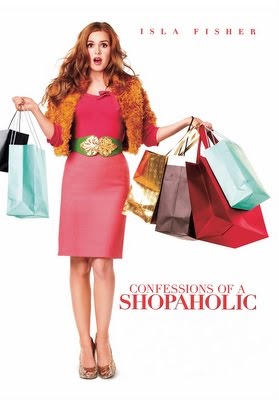 Consumable Identity
Confessions of a Shopaholic (2009)
Sex and the City  (1998-2004)
[Speaker Notes: The overwhelming prosperity of Tokyo’s economic situation during the 1980s lead to a surplus of young consumers with increased levels of disposable income. New developments like the Tokyo Tower and Parco (and later Roppongi Hills and Tokyo Midtown) capitalized on the desire of Tokyo’s citizens to be seen as players in a global, cosmopolitan world (28). With its spacious apartments, designer shops, exclusive restaurants and bars and high profile corporate tenants, these structures offered consumers the ability to participate in an aspirational identity that communicated youth, affluence and whimsy through the products on offer.   

Takeyama states in the book, “in the 1980s, nonnatives flocked to Japan’s media capital to experience the kind of consumer lifestyle they saw on television, in advertisements, and in lifestyle magazines”(29). The allure of the imagined Tokyo is very similar to the way that New York City is frequently depicted and sold to women in popular media. These are just two very popular American examples that portray a particular kind of luxury consumption as the key to identity creation and freedom. HBOs wildly successful show Sex and the City spawned a generation of female-friend groups where each member identifies as a “Miranda” or a “Carrie” etc. Sex and the City represented female liberation and empowerment primarily through consumption (whether the consumable good was shoes or men did not seem to matter much). New York City was the glamorous backdrop on which the four young, white, middle to upper class stars continually built their identity, one cosmo at a time. 

The 2009 film Confessions of a Shopaholic, based on Sophie Kinsella’s novel of the same name, follows young, white, fashion-addict Rebecca Bloomwood. We see Bloomwood, the Shopaholic of the title, try to navigate credit card debt and romantic relationships while juggling her persistent addiction to clothes, shoes, accessories, and almost any other product one might need. Though viewers are intended to perceive Bloomwood’s inability to curb her shopping as a pitiable (and decidedly feminine) addiction, the film’s resolution is not one in which Bloomwood renounces all her worldly posessions in favor of a monastic life. But rather, she has been disciplined into a more “sensible” form of financial management where she can still purchase the designer goods upon which her identity is predicated. Though we, as viewers, are not to emulate all of Bloomwood’s behaviors, the film takes great pains to demonstrate the ways in which Bloomwood’s connection to her wardrobe is not just a superficial one, but a deep, ideological one.]
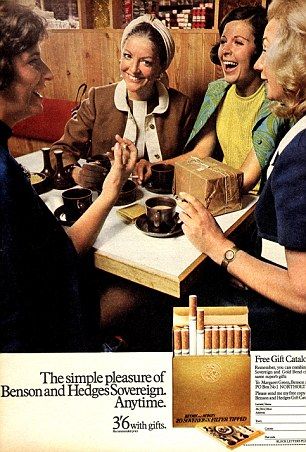 Targeting Female Consumers
1960s British cigarette ad
2013 US diet pill ad
[Speaker Notes: When it comes to advertising aspirational identity women are targeted far more often than men. Takeyama uses the examples of the biweekly magazine Hanako which she states, “reproduced the association between social emancipation and consumption” (30). In the Western world advertisers have been selling an image or a lifestyle to consumers since the early 20th century. Where advertisements used to clearly advertise a good or service, the last century has seen a marked shift to advertising an imagined potential self and an aspiration. Conversely, advertisers have played on women’s anxieties around performing “correct” femininity, wifehood, and motherhood for everything from baby food to beer. Because the societal construction of gender places greater emphasis on a woman’s physical appearance and performance within the private realm of the home, advertisers have been able to successfully market thousands of products under the guise that they will somehow help the consumer achieve ideal feminine subjecthood.]
Hope
Tokyo economic crash of the early 1990s 
Less consumer power (lower incomes/fewer jobs) 
Loss of the ability to approximate an aspirational self via consumption 

“Hope is something to be bought and sold, literally and ideologically, as well as aspired to or abandoned” (34)
What is Takeyama saying here?
Hope and the Future
In the 1980s hope was associated with actual promises of a positive future 
Having hope was the ability to imagine yourself in a more affluent or brighter future 
In the recession era, hope has become associated with avoiding an unwanted future  
Rather than dreaming about what you might accomplish or become, hope was articulated as the ability to avoid a less desirable future
Class and the Future
Hope has become a commodity 
Can you think about how privilege functions in this space? Who has the privilege to be hopeful or have hope?
The ability to imagine an alternative, less bleak future has become a very class-based privilege 
Those who have cultural, socioeconomic capital can afford (literally and metaphorically) to dream
Fantasy
What are some preconceptions you have about pleasure districts like Kabuki-cho? 
How has intimacy (and intimate labor) been femininized? 
Kabuki-cho “offers the chance to dream for non-elite Japanese youth” (36)
Host Clubs offer a space where women (whose sociocultural identity has been sold to them as rooted in practices of hyper-consumption) are allowed to dream (37)
Conclusion
The contemporary class struggle is primarily about the battle between one’s present and future conditions. (Recall the privilege of hope)
Further, class is also transformed from a socioeconomic and spatial category (where to belong) to an affective and temporal one (how hopeful one is about the future) 
The Host Club industry provides a site to observe the continued renewal of hopes and dreams and will largely go unfulfilled